البيئات الحياتية
1
[Speaker Notes: تمهيد مراجعة عن المادة السابقة]
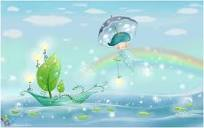 البيئة
فيها
فيها
كائنات حية
جمادات
تقسم إلى
نباتات
انسان
حيوانات
تقسم إلى
جمادات اصطناعية
جمادات طبيعية
تقسم إلى
تقسم إلى
تقسم إلى
تقسم إلى
حيوانات برية
حيوانات داجنة
نباتات برية
نباتات مستنبته
2
[Speaker Notes: مراجعة عن المادة السابقة]
3
[Speaker Notes: الاستدراج عرض لفلم عن الحيوانات وبيئتها]
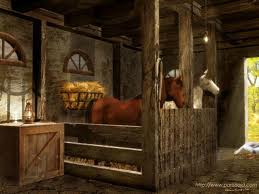 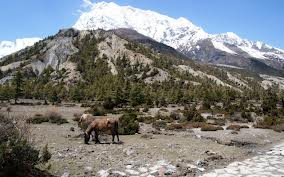 4
[Speaker Notes: العرض -مقارنة بين الصورتين]
البيئة الطبيعية
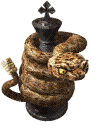 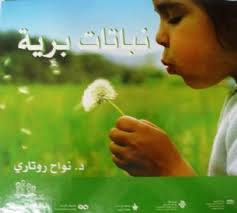 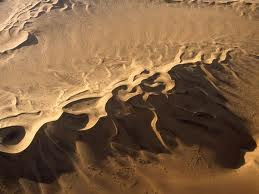 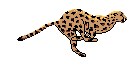 هي التي تكونت في الطبيعة ولم يتدخل بها الإنسان
5
البيئة الاصطناعية
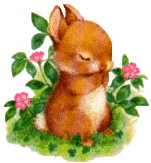 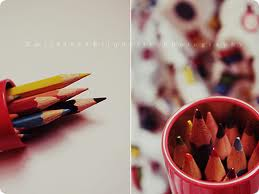 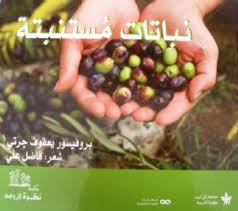 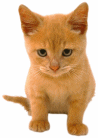 هي بيئة صنعها الإنسان
6
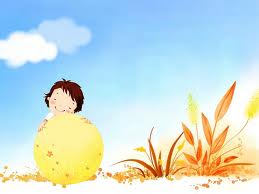 هيا نلعب ونمرح
7
[Speaker Notes: تطبيق]
لنُرشد ”الحصان الوفي“ إلى الطريق الصحيح
8
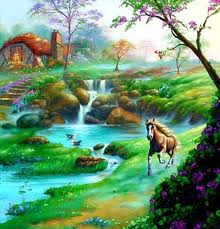 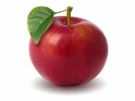 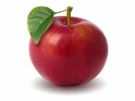 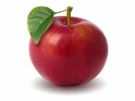 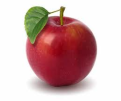 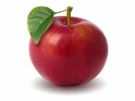 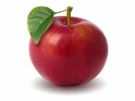 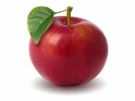 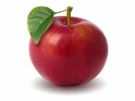 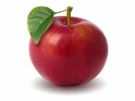 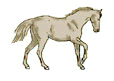 9
[Speaker Notes: التطبيق]
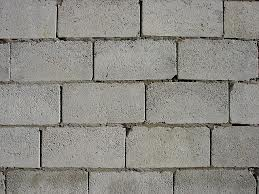 طريقك مسدودة
10
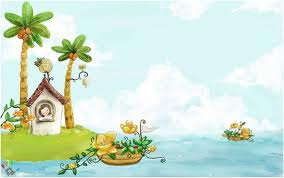 السؤال الأول
البيئة الحياتية الطبيعية هي :
هي البيئة التي صنعها الإنسان.
هي البيئة التي تكونت في الطبيعة.
11
عودة للمتاهة
12
حاول مرة أُخرى
عودة للسؤال
13
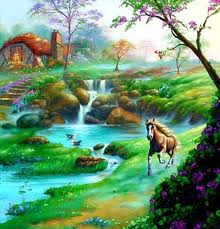 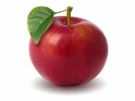 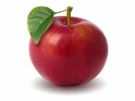 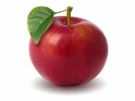 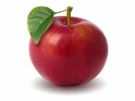 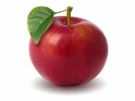 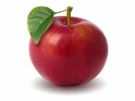 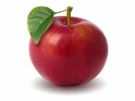 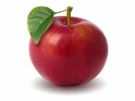 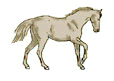 14
[Speaker Notes: التطبيق]
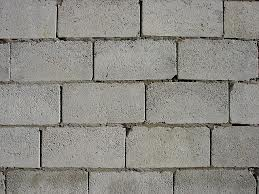 طريقك مسدودة
15
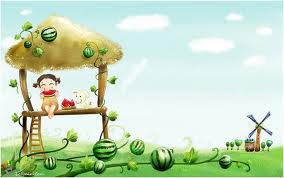 السؤال الثاني
الصحراء، البحر، حقل البور. هي أمثلة لبيئات حياتية اصطناعية.
صحيح
خطأ
16
عودة للمتاهة
17
حاول مرة أُخرى
عودة للسؤال
18
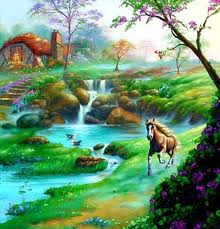 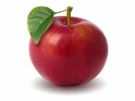 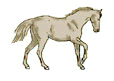 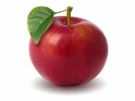 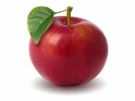 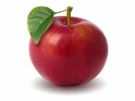 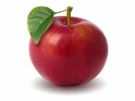 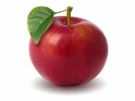 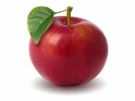 19
[Speaker Notes: التطبيق]
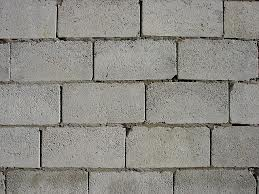 طريقك مسدودة
20
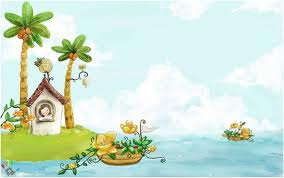 السؤال الثالث
في البيئة الحياتية الاصطناعية توجد جمادات طبيعية واصطناعية.
صحيح
خطأ
21
عودة للمتاهة
22
حاول مرة أُخرى
عودة للسؤال
23
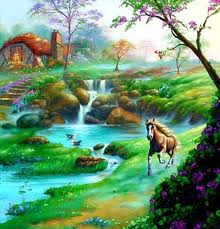 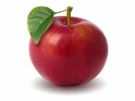 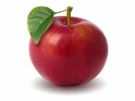 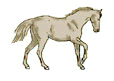 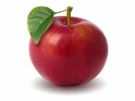 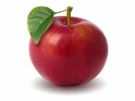 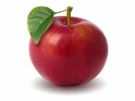 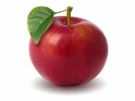 24
[Speaker Notes: التطبيق]
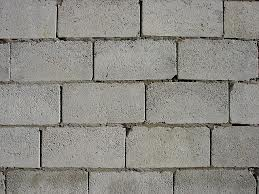 طريقك مسدودة
25
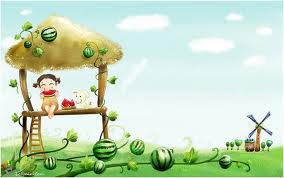 السؤال الرابع
”البيت“ هو بيئة حياتية اصطناعية، ويوجد فيه فقط حيوانات داجنة؟
صحيح 
خطأ
26
عودة للمتاهة
27
حاول مرة أُخرى
عودة للسؤال
28
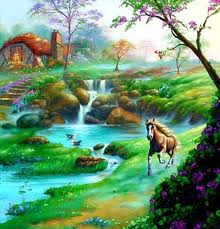 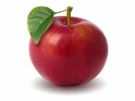 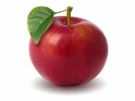 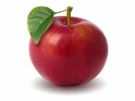 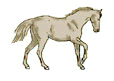 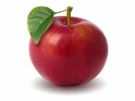 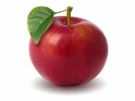 29
[Speaker Notes: التطبيق]
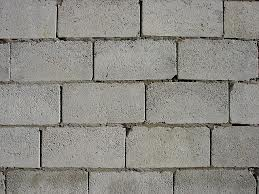 طريقك مسدودة
30
بقي خطوة واحدة فقط ونصل إلى الهدف
للسؤال
31
السؤال الخامس
خرج طلاب الصف الثاني (أ) في رحلة إلى حديقة الحيوانات, وقد شاهدوا الحيوانات المختلفة، ومن هذه الحيوانات كان هناك غزال داخل قفصه. 
اشر للجملة الصحيحة :
الغزال هو حيوان بري ويعيش في بيئة اصطناعية.
الغزال هو حيوان بري ويعيش في بيئة طبيعية.
الغزال هو حيوان داجن ويعيش في بيئة طبيعية.
32
حاول مرة أُخرى
عودة للسؤال
33
عودة للمتاهة
34
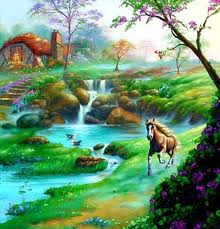 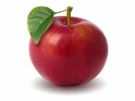 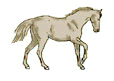 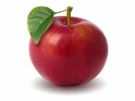 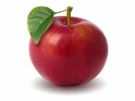 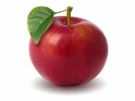 35
[Speaker Notes: التطبيق]
36
هيا نستقبل ضيفنا
37
[Speaker Notes: إجمال]
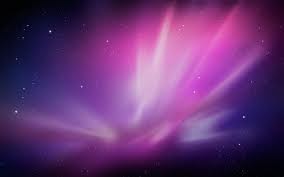 الوظيفة البيتية
أسئلة موجودة في الكتاب 
الصفحات 71 – 72
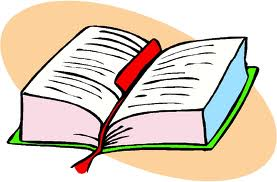 38
[Speaker Notes: وظيفة بيتية]